Multi-modality Learning
Jian Tang 
HEC Montreal
Mila-Quebec AI Institute
CIFAR AI Research Chair
Email: jian.tang@hec.ca
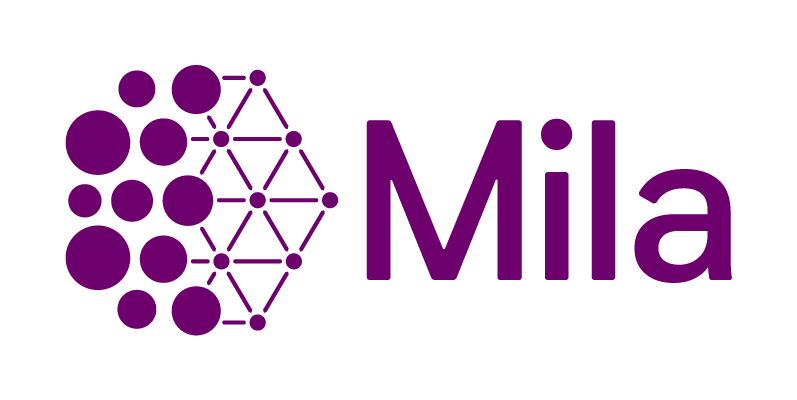 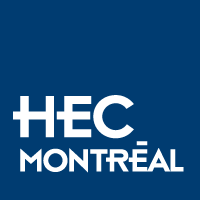 Outline
CLIP: Joint Text and Image Embedding


DALL-E-2: Generating Images from Text


LLaVA: Multi-modality Conversation
CLIP: Joint image and text representation learning (Radford et al. 2021)
Goal: learning SOTA image representations
Expensive to obtain a large amount of labeled images
Learning image representations from supervision contained in natural language

Training data: 400 million (image, text) pairs collected from Internet
Alec Radford, Jong Wook Kim, Chris Hallacy, Aditya Ramesh, Gabriel Goh, Sandhini Agarwal, Girish Sastry, Amanda Askell, Pamela Mishkin, Jack Clark, Gretchen Krueger, Ilya Sutskever. Learning Transferable Visual Models From Natural Language Supervision. arXiv:2103.00020:2103.00020
CLIP (Radford et al. 2021)
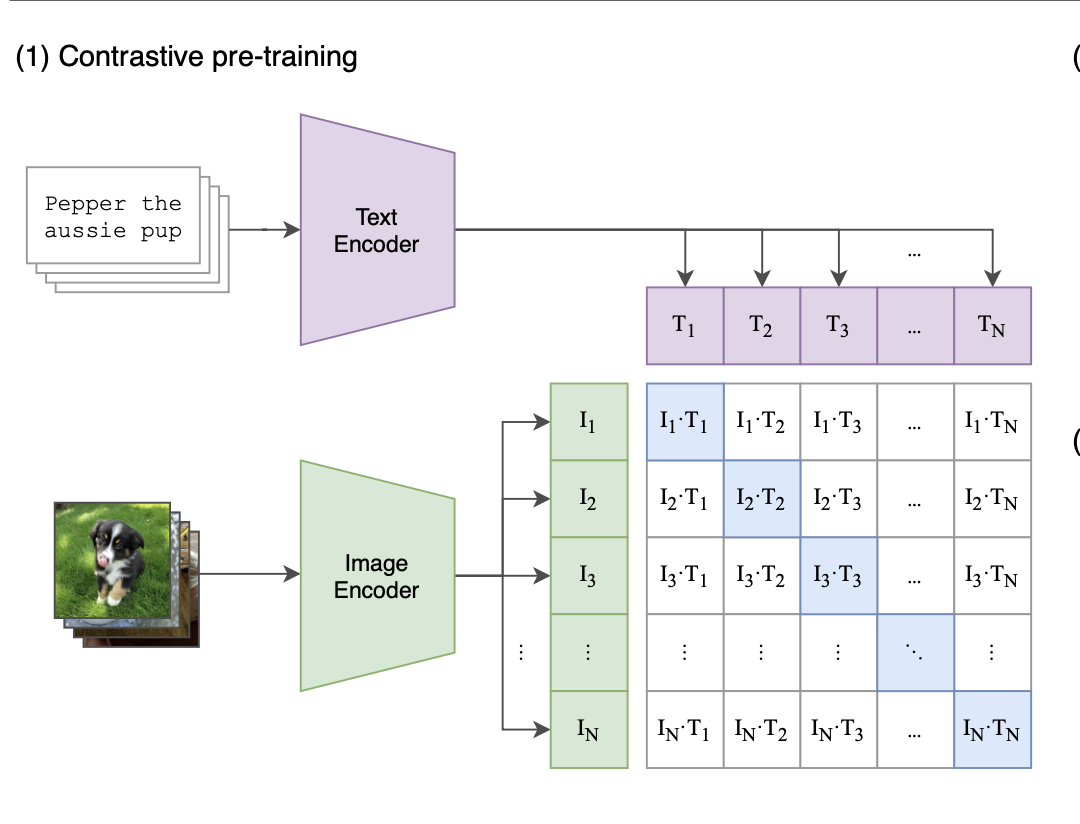 Contrastive Pre-training
A text encoder based on a Transformer language mod
An image encoder
Jointly train an image encoder and a text encoder to predict the correct pairings of a batch of (image, text) training examples
Zero-shot Image Classification
Use the names of all the classes in the dataset as the set of potential text pairings 
Predict the most probable (image, text) pair according to CLIP 
Compute the class embedding with the text encoder
Compute the image embedding with the image encoder
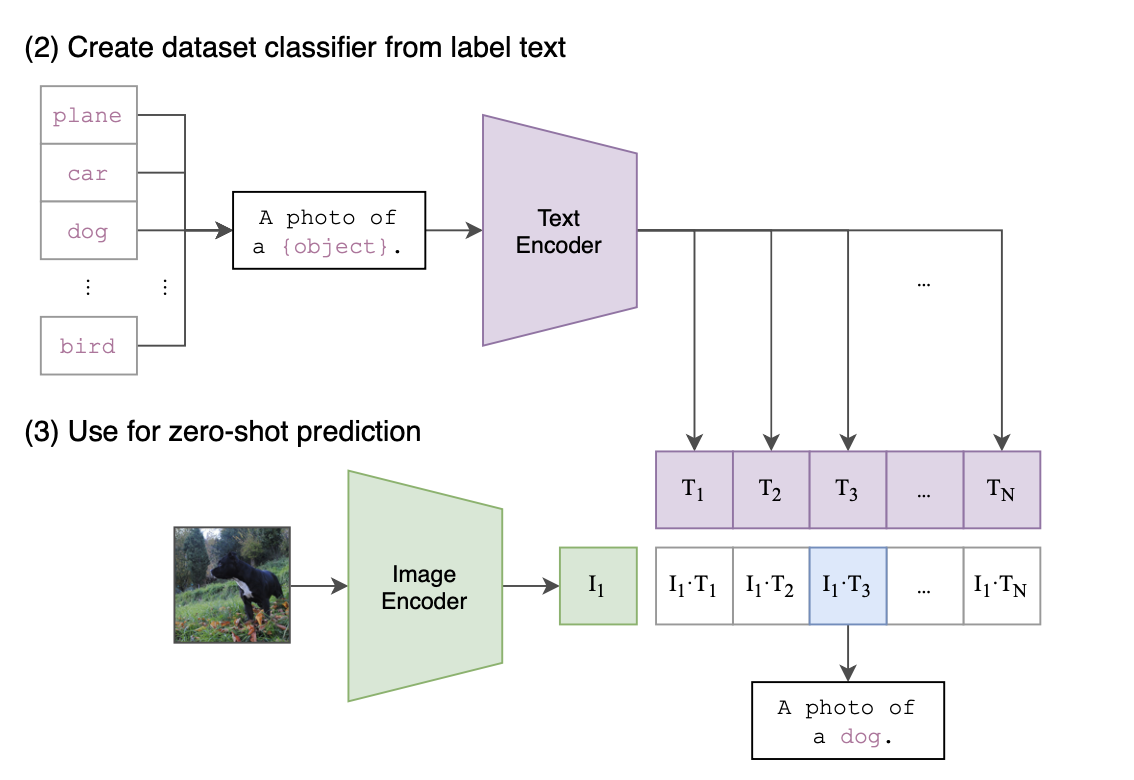 Zero-shot Performance
Significant performance improvement compared to previous methods
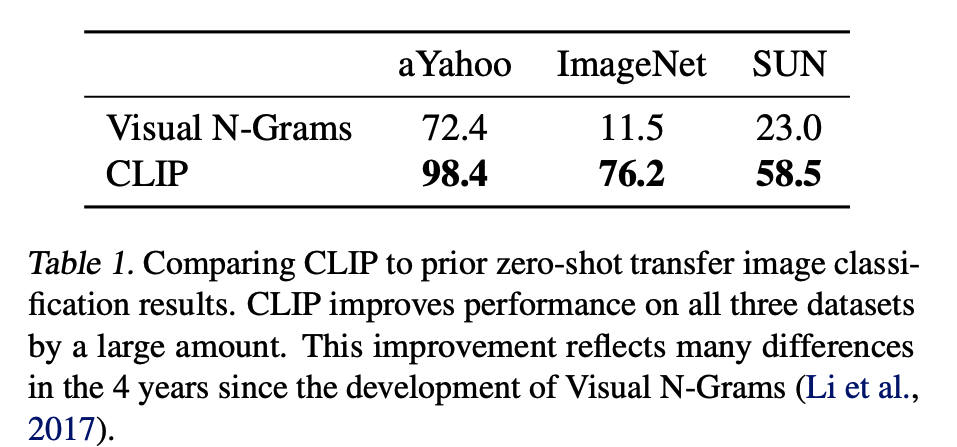 Prompt Engineering and Ensembling
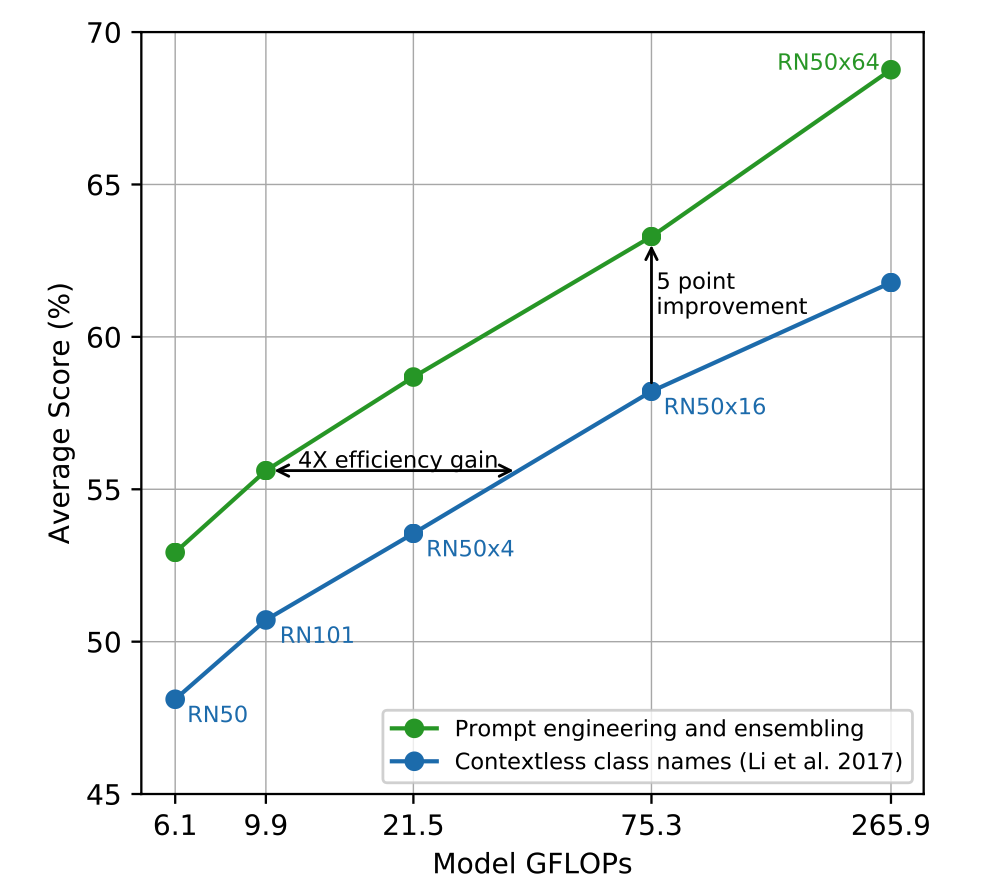 Class encoder with different prompts:
Only with the class names 
With the prompt “A photo of a {label}.”
Ensemble multiple classifiers with different  context prompts, e.g.,
‘A photo of a big {label}” 
 “A photo of a small {label}” 
The ensemble is constructed in the embedding space
Zero-shot CLIP is competitive with a fully supervised baseline
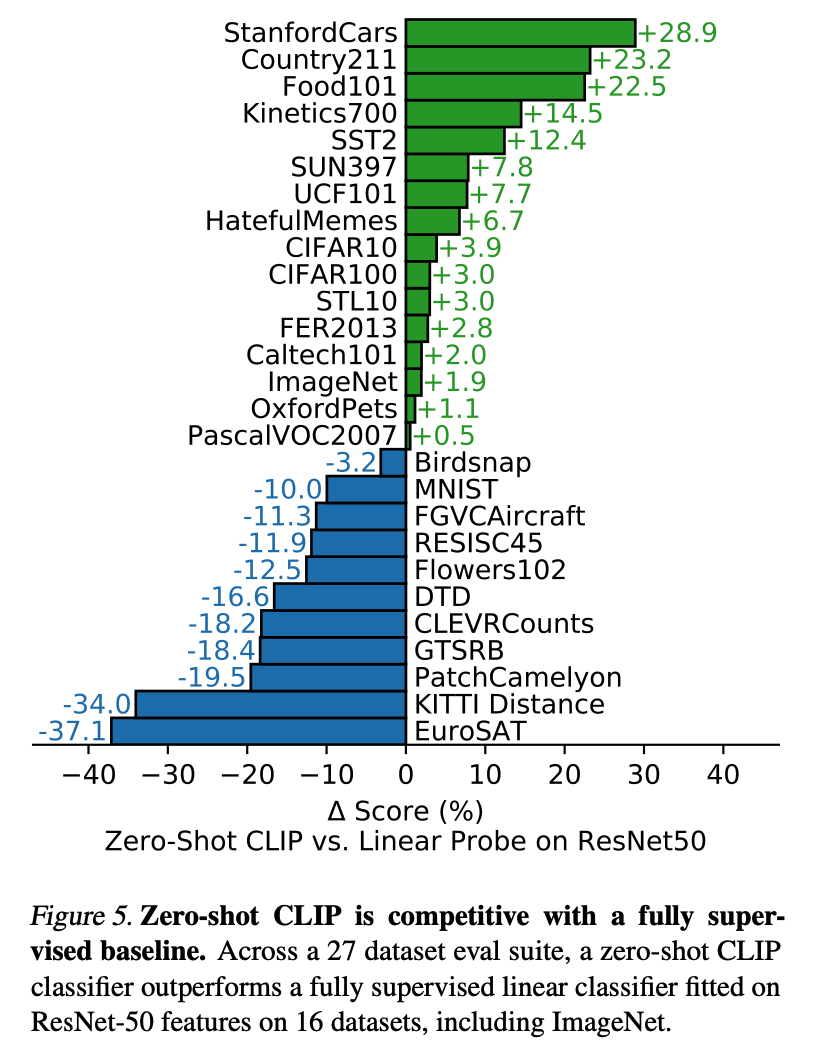 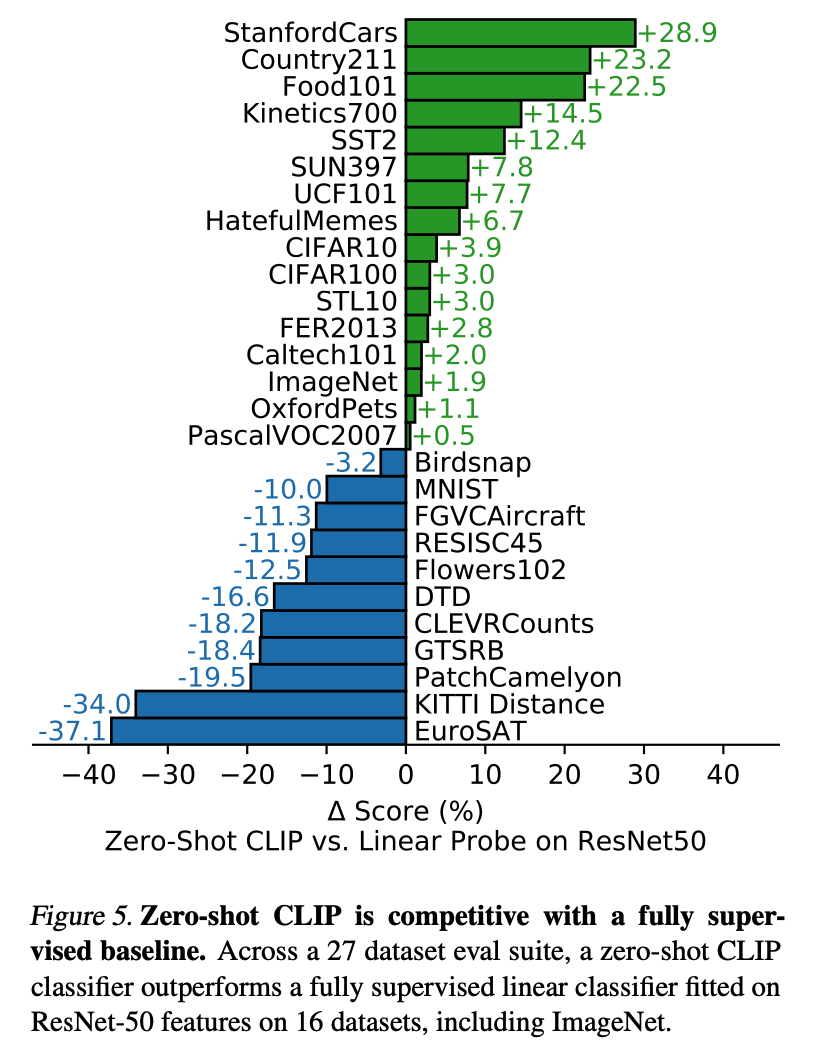 Zero-shot CLIP outperforms few-shot linear probes
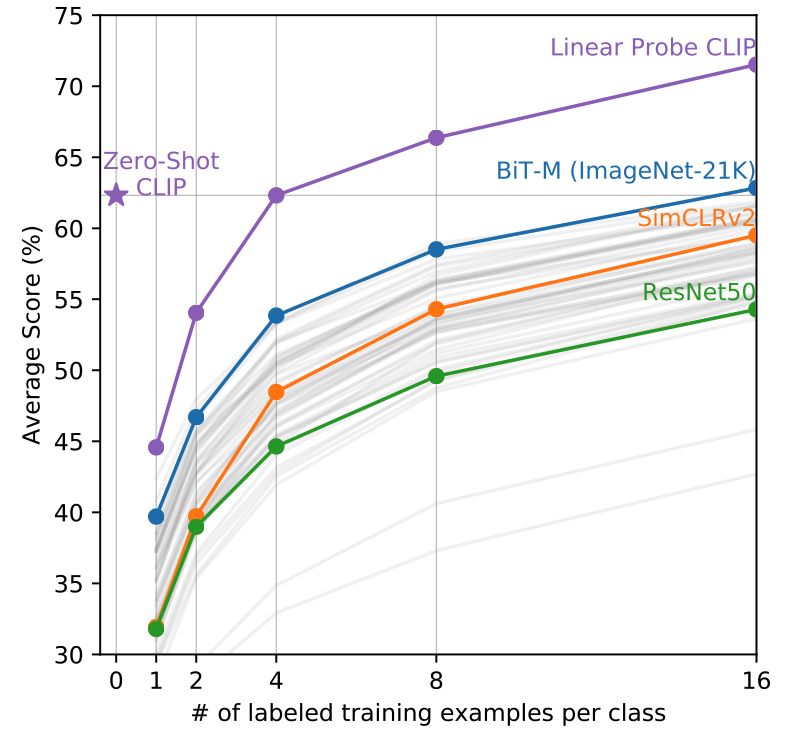 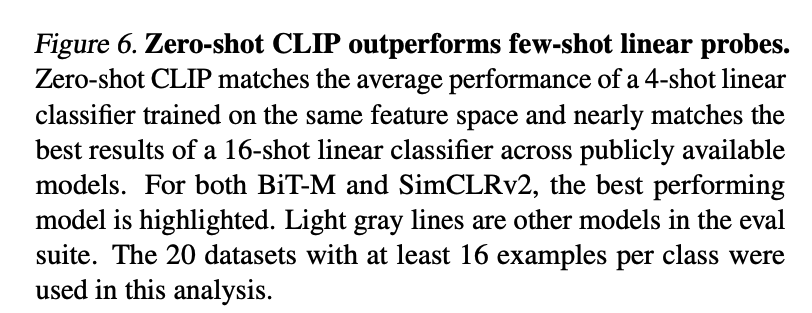 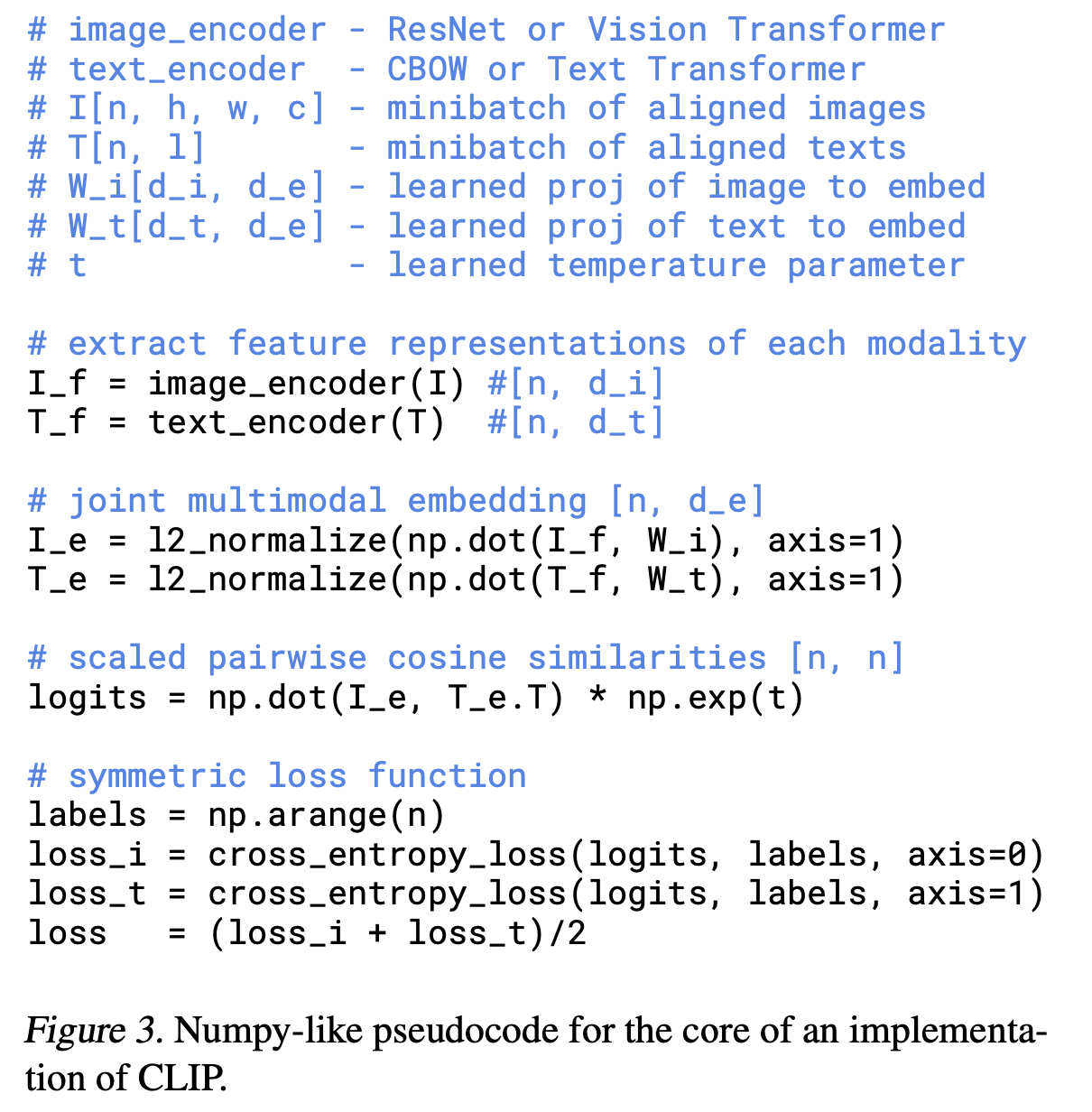 Implementation
Outline
CLIP: Joint Text and Image Embedding


DALL-E-2: Generating Images from Text


LLaVA: Multi-modality Conversation
DALLE.2: generating images from text
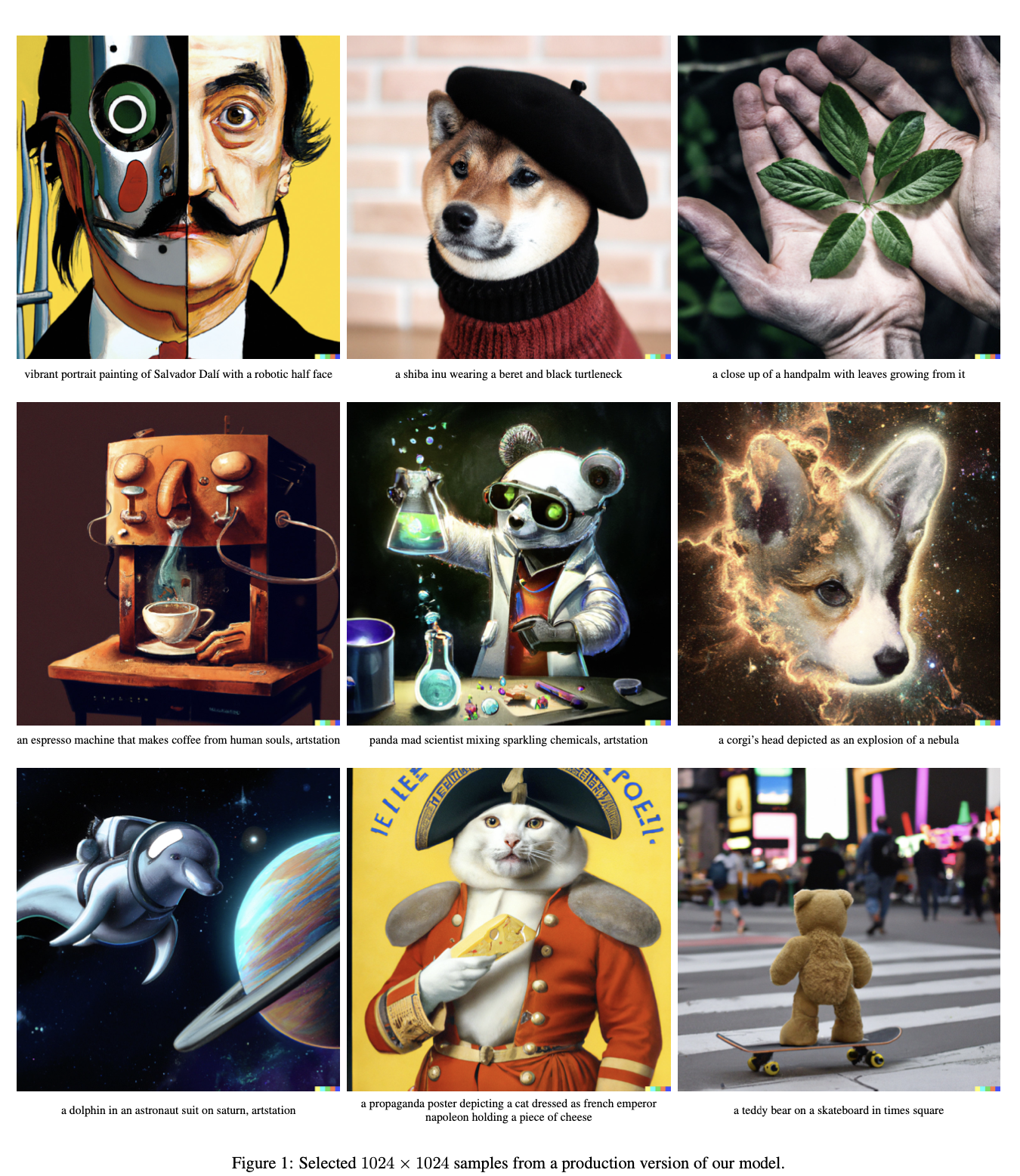 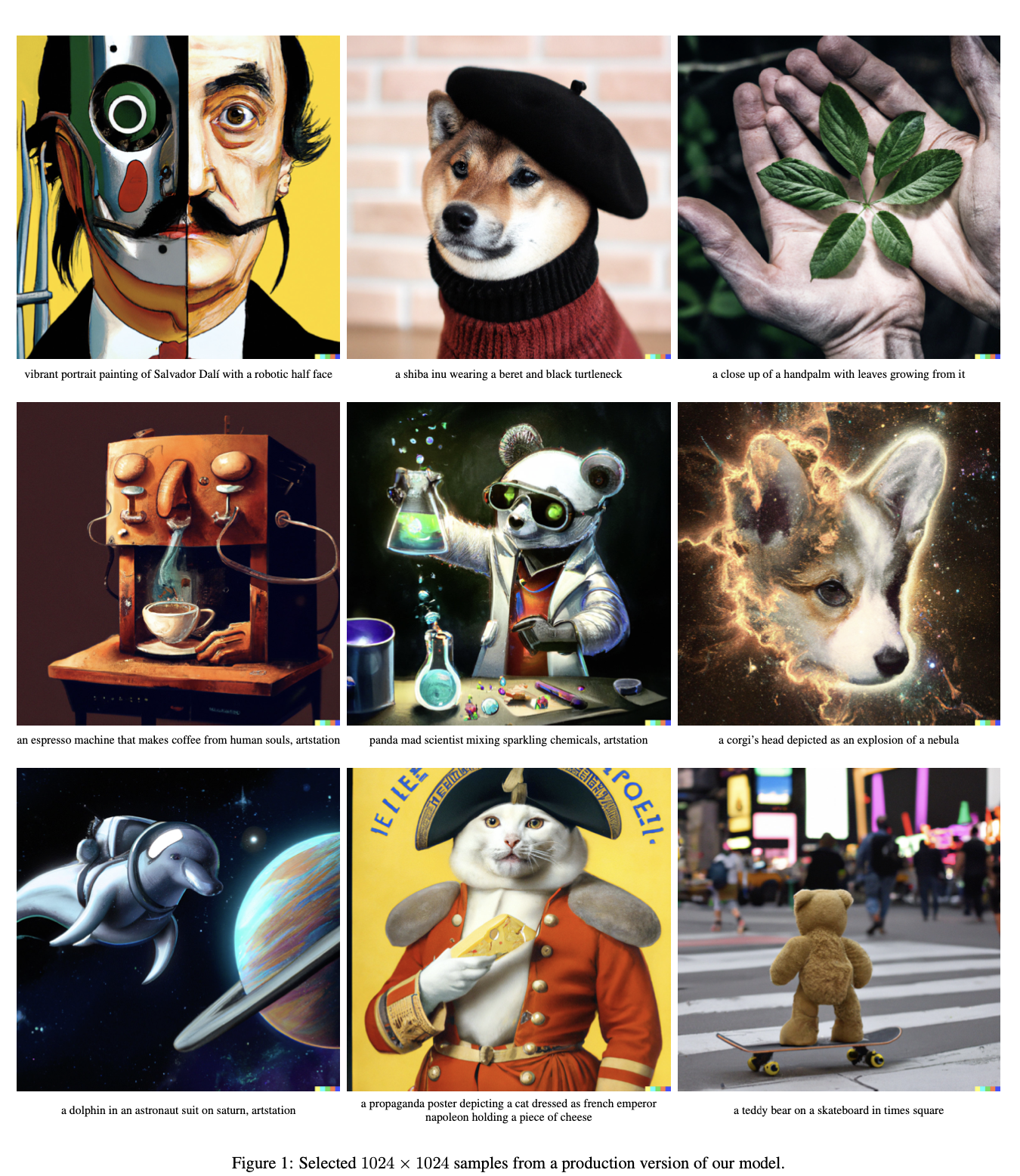 Aditya Ramesh, Prafulla Dhariwal, Alex Nichol, Casey Chu, Mark Chen. Hierarchical Text-Conditional Image Generation with CLIP Latents. arXiv:2204.06125.
Model Architecture
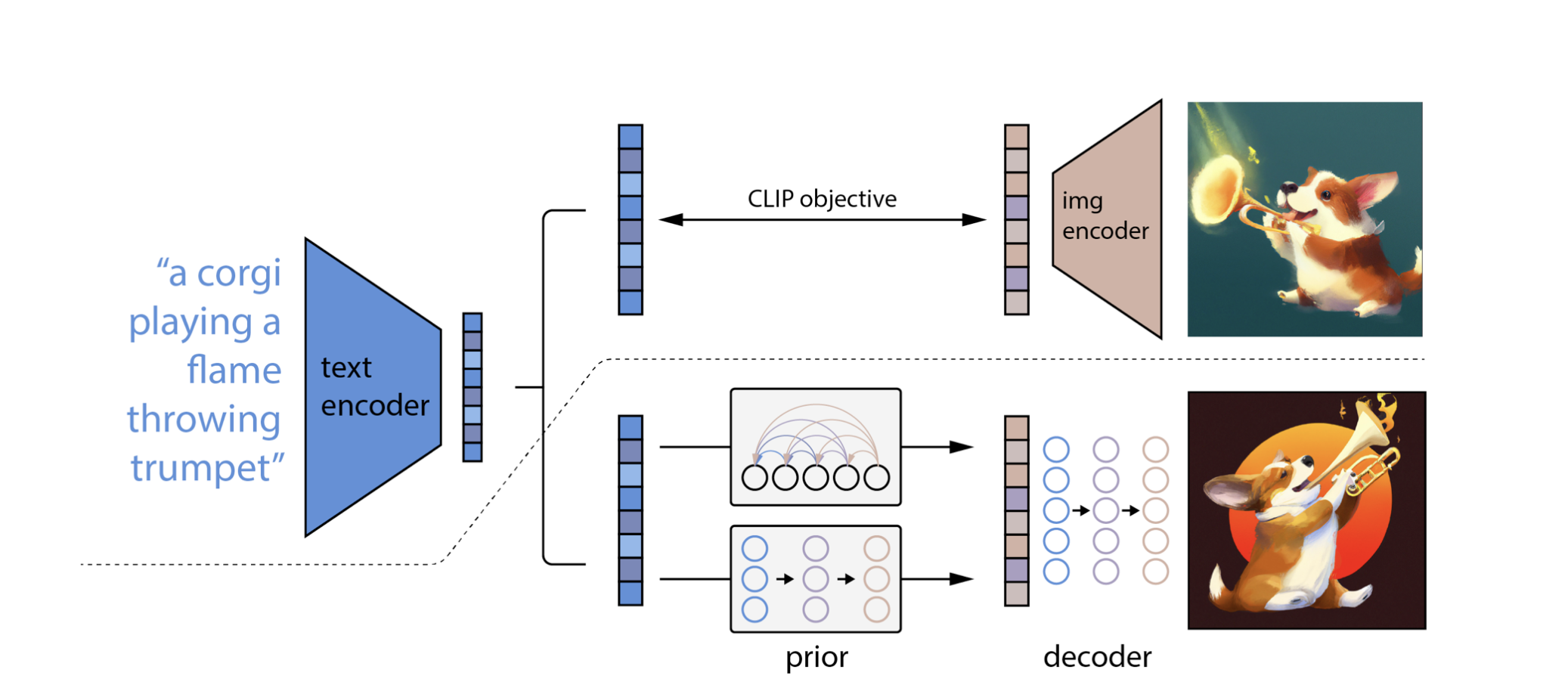 Learning a joint representation space for text and images based on CLIP
A CLIP text embedding fed to an autoregressive or diffusion model to produce an image embedding
Generate the final image with a diffusion decoder conditioning on the image embedding
The probabilistic formulation
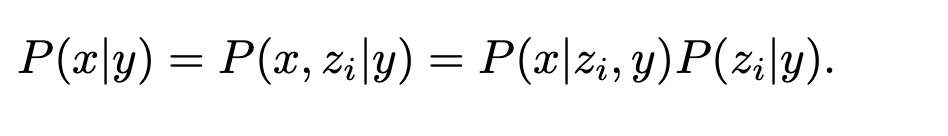 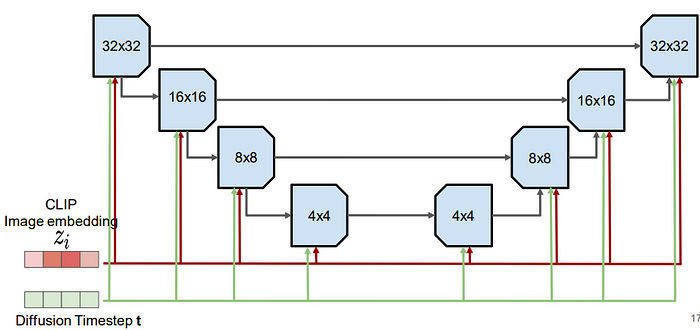 Diffusion Prior uses a diffusion model on CLIP image embedding. The input to this model is encoded text, CLIP text embedding, timestep, and noised CLIP image embedding. The continuous vector z is directly modelled using a Gaussian diffusion model conditioned on the caption y.
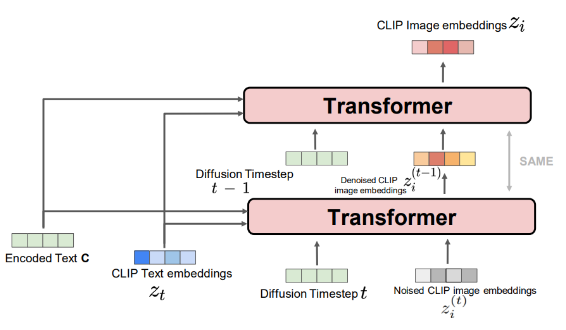 y
Outline
CLIP: Joint Text and Image Embedding


DALL-E-2: Generating Images from Text


LLaVA: Multi-modality Conversation
LLAVA: Large Language and Vision Assistant
Leverage GPT-4 to generate multimodal language-image instruction-following data
Instruction tuning on such generated data and building an end-to-end trained large multimodal model:
Connects a vision encoder and an LLM for general purpose visual and language understanding
Haotian Liu*, Chunyuan Li*, Qingyang Wu, Yong Jae Lee. Visual Instruction Tuning. NeurIPS 2023.
GPT-assisted Visual Instruction Data Generation
Three Different Types of Instruction-Following Data
Conversation
A conversation between the assistant and a person asking questions about the photo
Detailed description
Include a rich and comprehensive description for an image
Complex reasoning 
In-depth reasoning questions
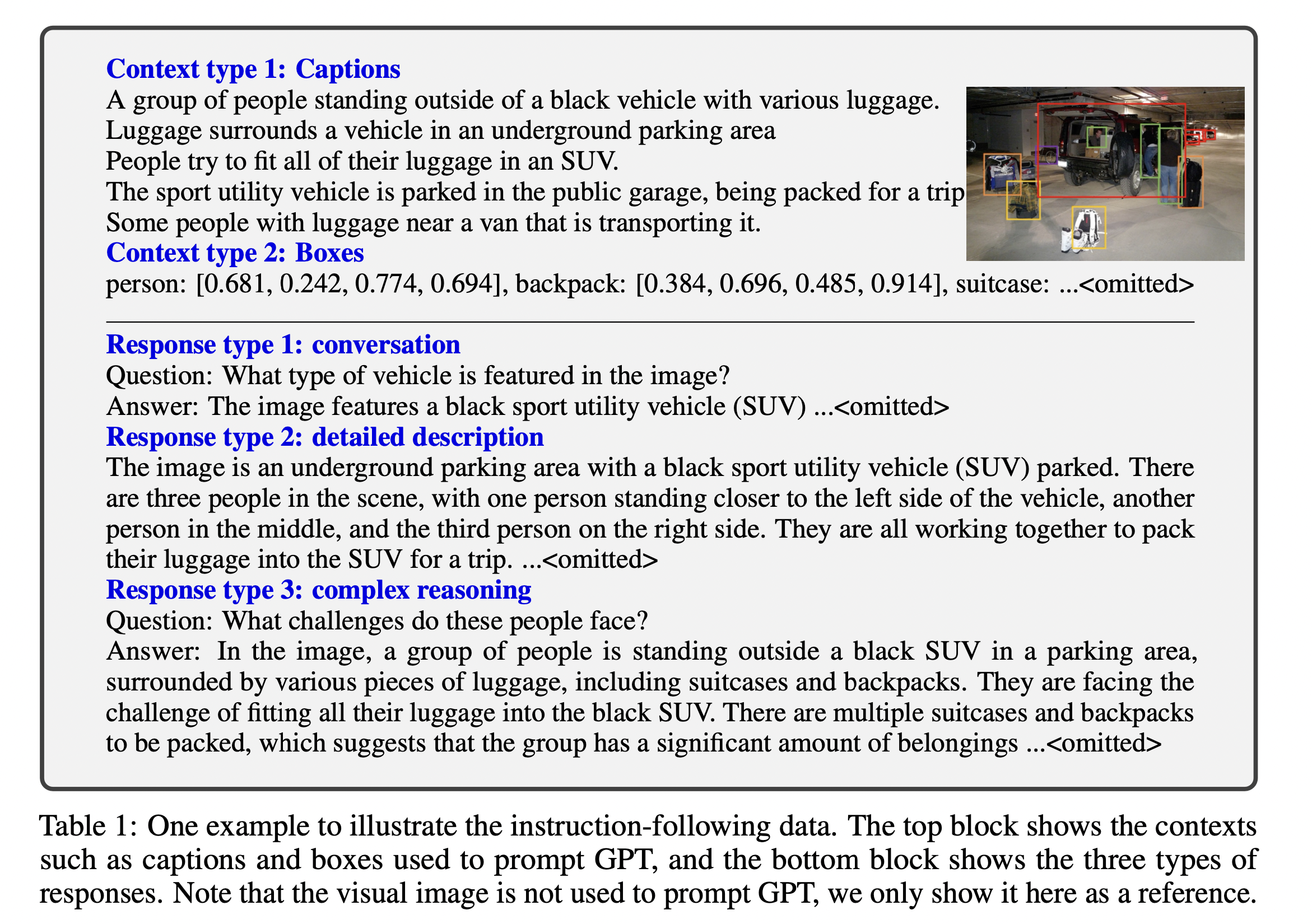 Prompts for Instruction-Following Data Generation
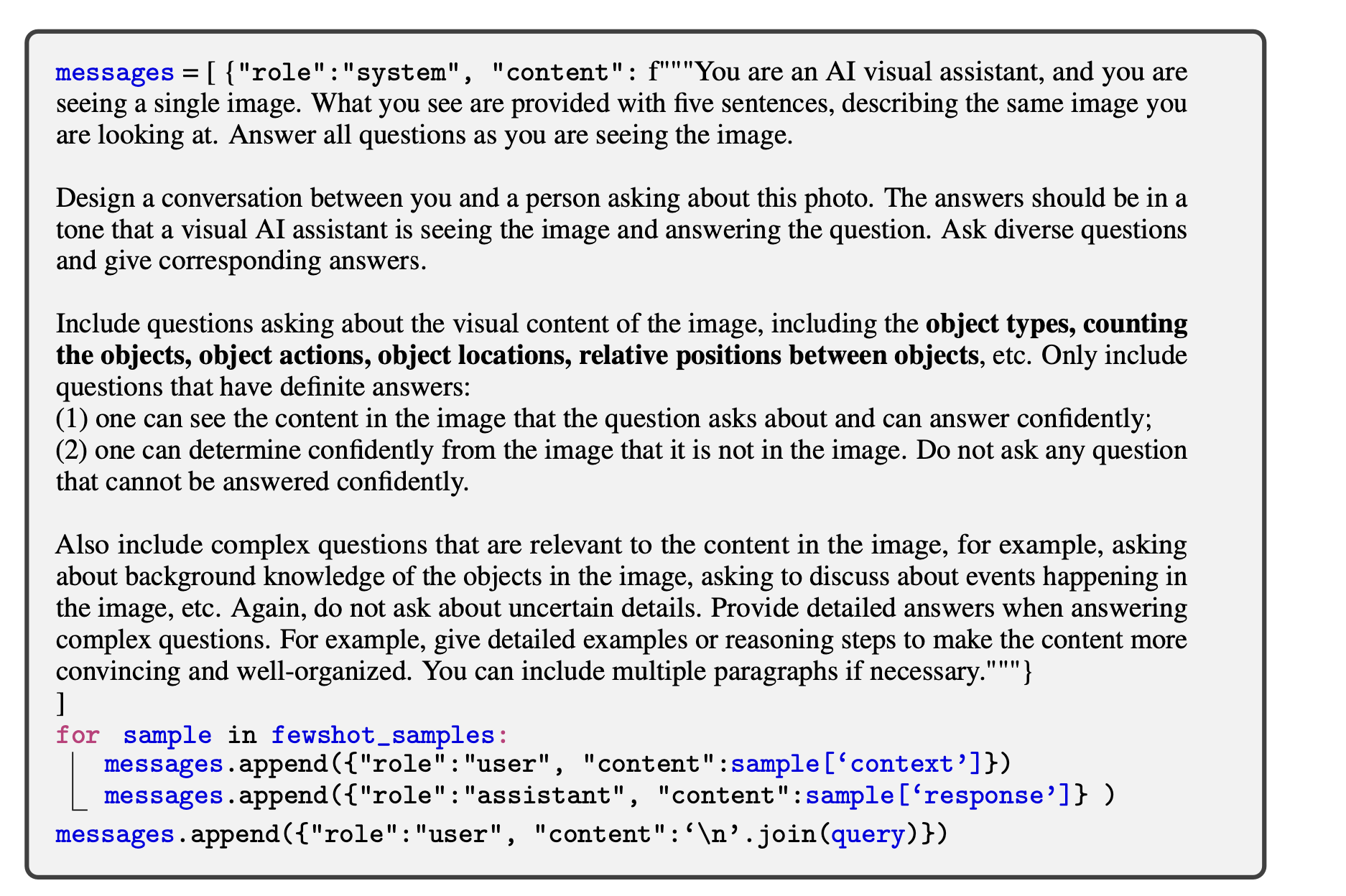 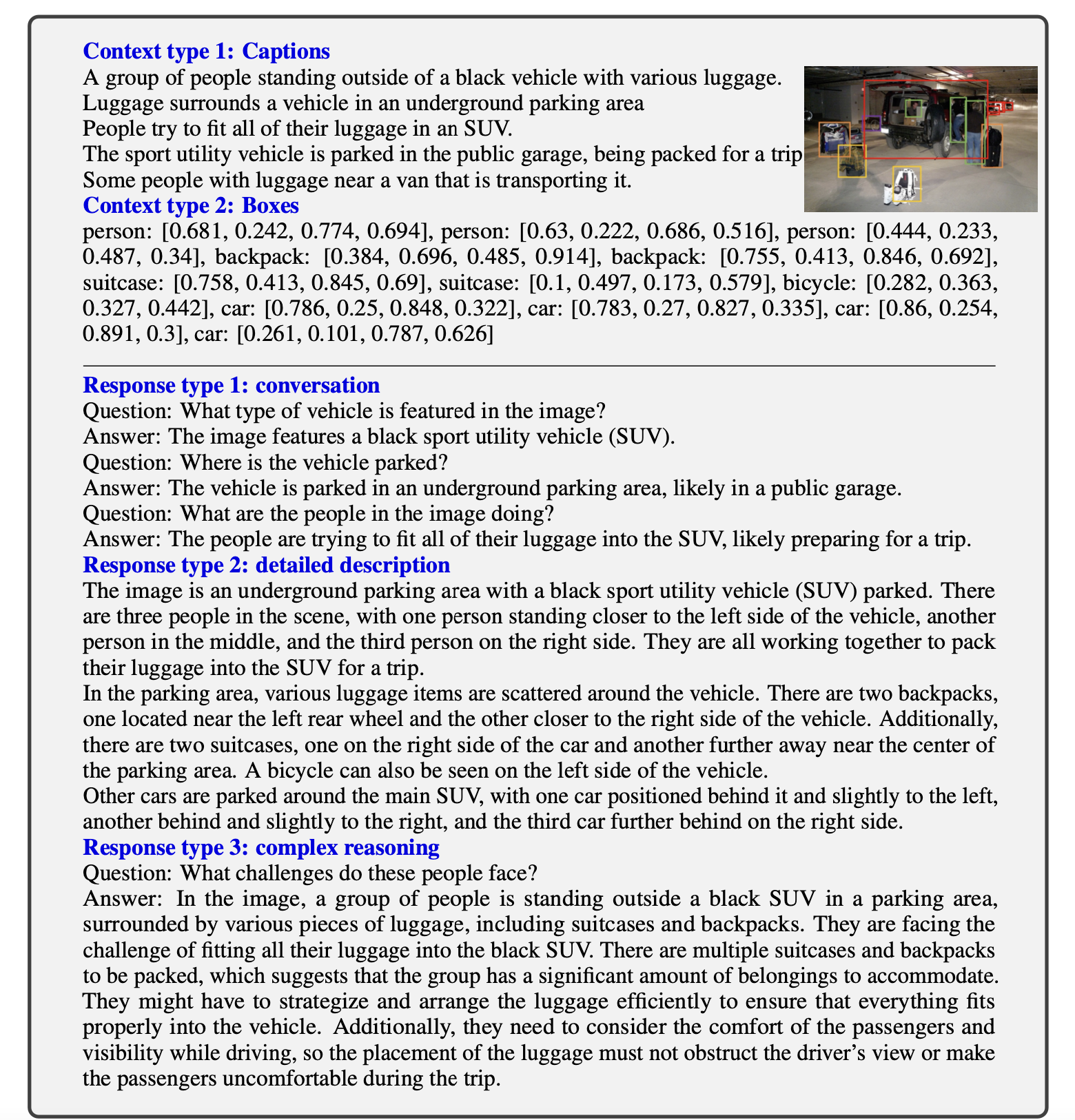 One example to illustrate the instruction-following data. The top block shows the contexts such as captions and boxes used to prompt GPT, and the bottom block shows the three types of responses. Note that the visual image is not used to prompt GPT, we only show it here as a reference.
Visual Instruction Tuning Architecture
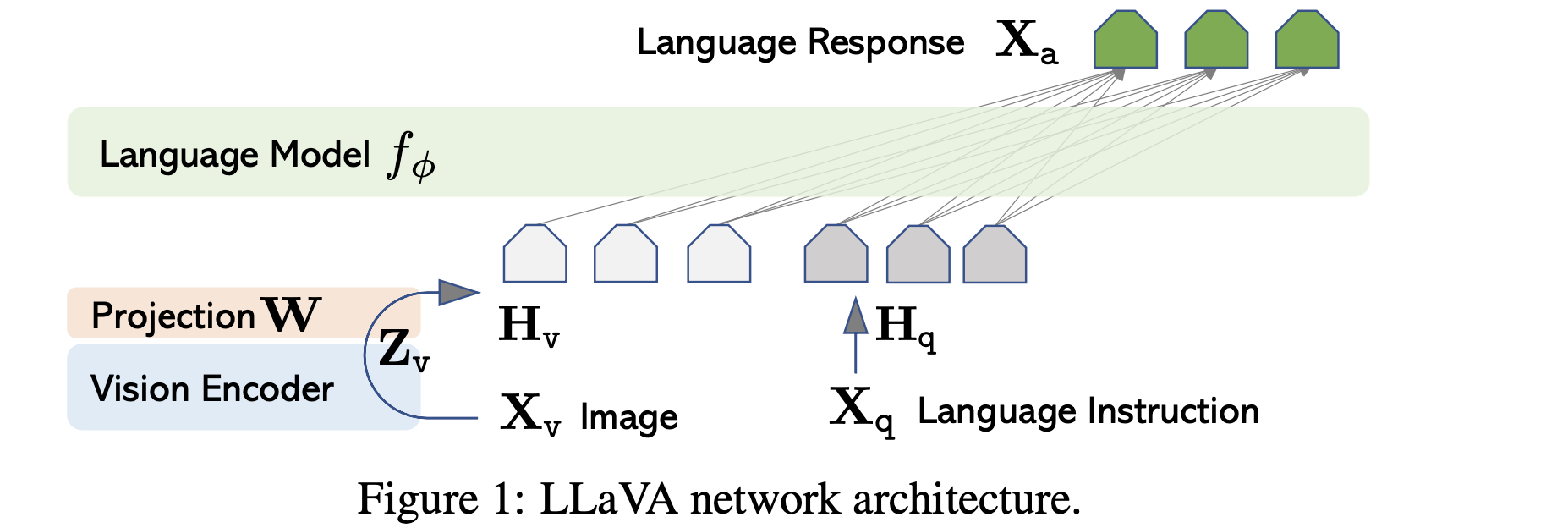 Training
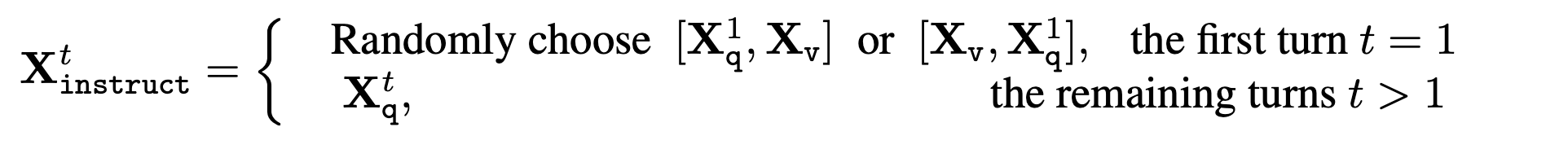 Training
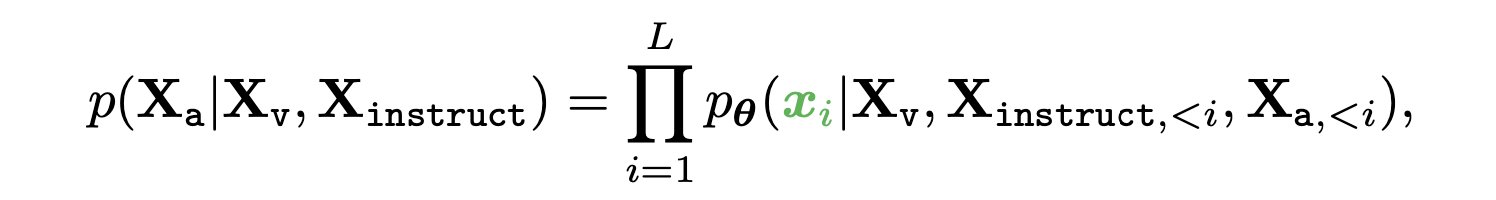 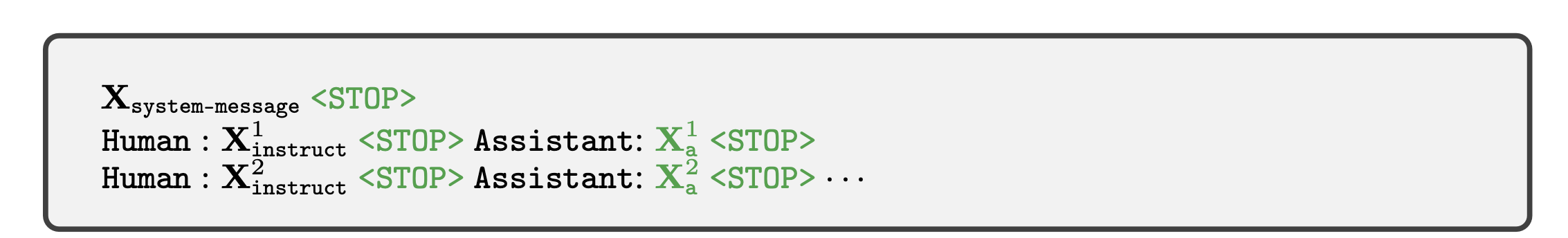 The model is trained to predict the assistant answers and where to stop, and thus only green sequence/tokens are used to compute the loss in the auto-regressive model.
Two-stage Instruction-tuning Procedures
Two-stage Instruction-tuning Procedures
Application: Multimodal ChatBot
Fine-tuning on the 158K language-image instruction-following data.
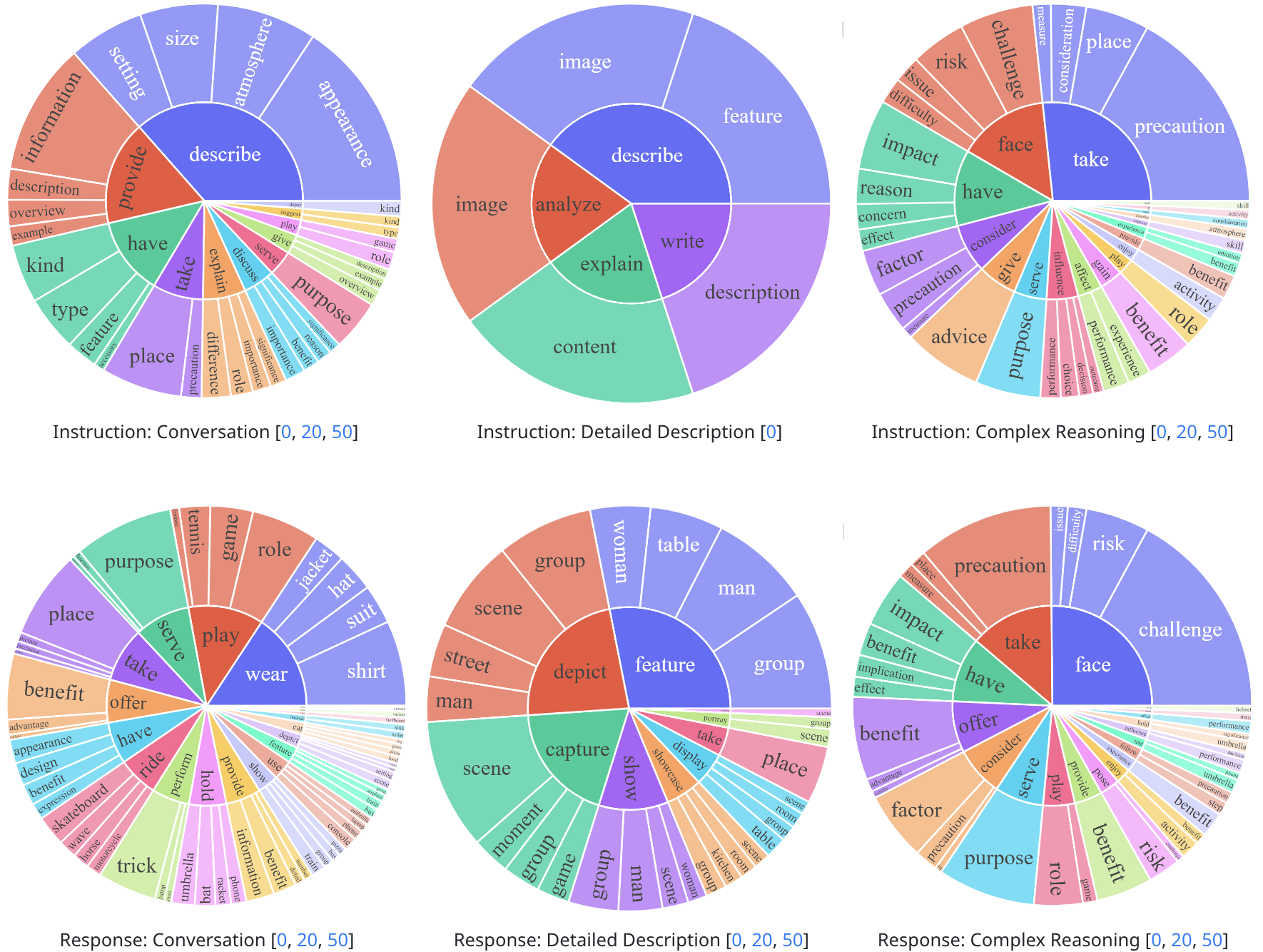 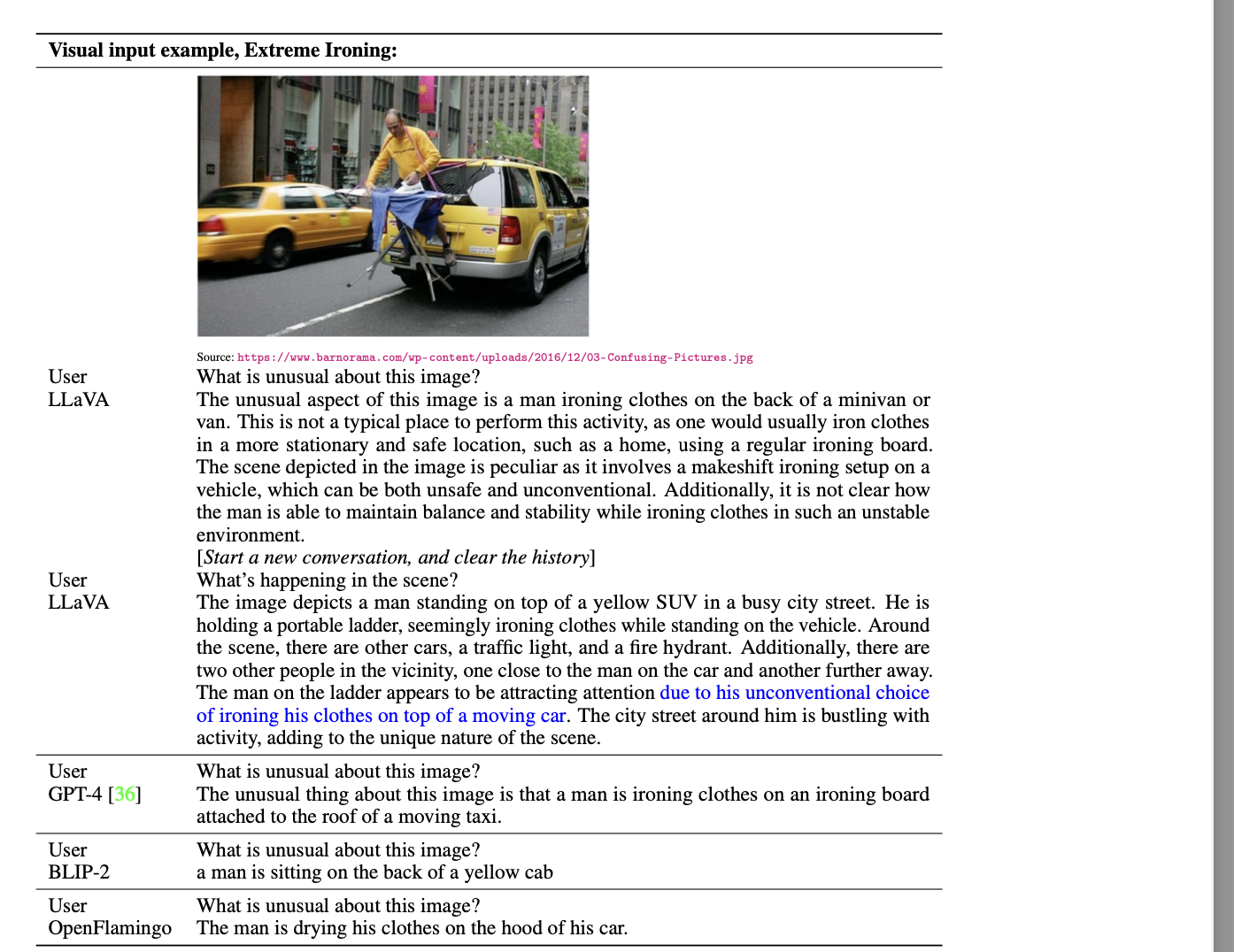 Application: Science Question Answering
ScienceQA dataset contains 21k multimodal multiple choice questions with rich domain diversity across 3 subjects, 26 topics, 127 categories, and 379 skills.
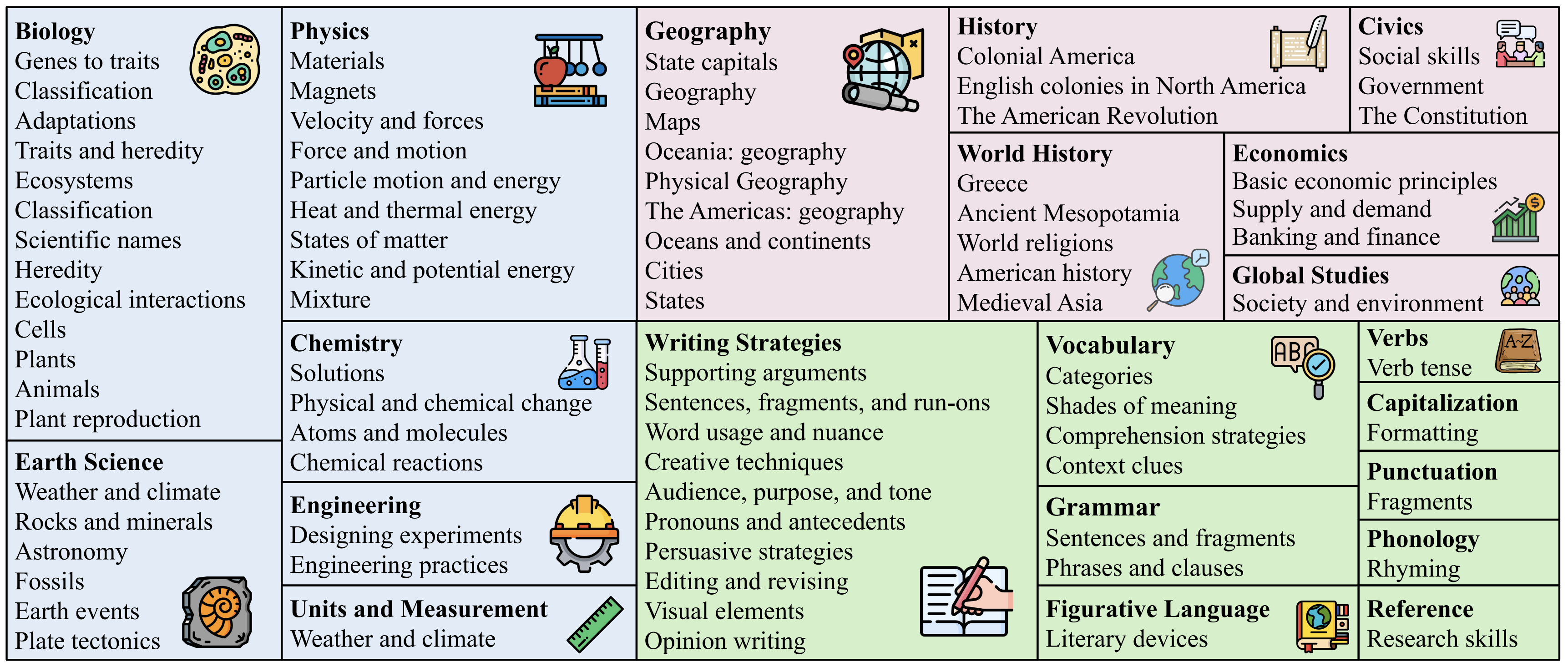 https://scienceqa.github.io/
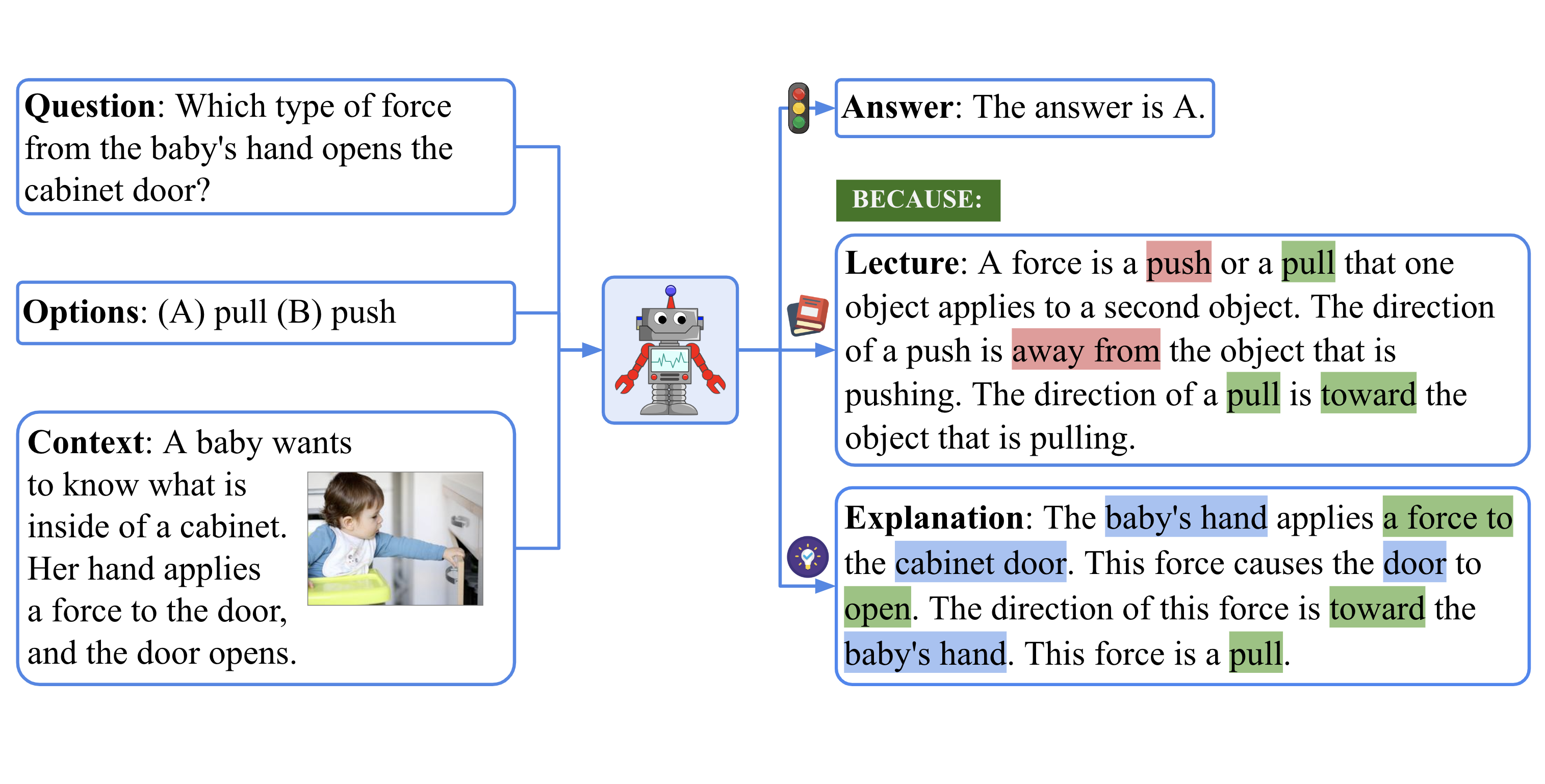 Interacting with CLIP
https://colab.research.google.com/drive/1NRdzNsk58h9APO-Wo7ot8UCRX9kWxMHg?usp=sharing

https://medium.com/@elvenkim1/clip-by-openai-by-first-running-the-colab-7bbd8fc8ea07
Thanks!